UNIVERSIDADE ABERTA DO SUSUNIVERSIDADE FEDERAL DE PELOTASEspecialização em Saúde da FamíliaModalidade a DistânciaTurma nº 8
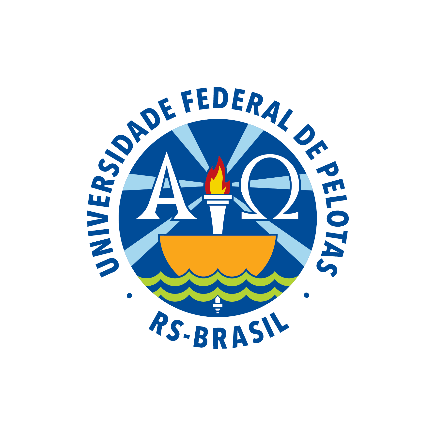 Melhoria da Atenção ao Programa de Prevenção do Câncer de Colo de Útero e Controle do Câncer de Mama na UBS Dr. Joaquim Saldanha, Mossoró/RN.


Especializanda: Yadina Pèrez Fayad
Orientadora: Débora Zanutto Cardillo 

 Pelotas, 2015
INTRODUÇÃO
A ação programática da Prevenção do Câncer do Colo do Útero e Câncer de Mama tem a finalidade de assegurar à mulher o acesso humanizado e integral às ações e aos serviços qualificados para a prevenção destas patologias. Dentre as ações, estão: o acesso ao rastreamento das lesões precursoras, diagnóstico precoce e ao tratamento adequado, qualificado e em tempo oportuno (BRASIL, 2013).
É importante fortalecer e ampliar o acesso às informações sobre o câncer do colo do útero para todas as mulheres, ressaltando que é previsível pela detecção e pelo tratamento das lesões precursoras que antecedem, em muitos anos, o câncer. Além de ampliar o acesso às informações relativas à prevenção do câncer da mama, enfatizando a amamentação e da prática de atividades físicas, são formas de preveni-las. (BRASIL, 2006).
CIDADE

Mossoró/RN: distância de 285 km da capital do Estado, Natal.
População:  266 758 habitantes
Economia:  produtora agrícola, petróleo e sal marinho 
Saúde: 64 UBS com ESF e 45 tradicionais
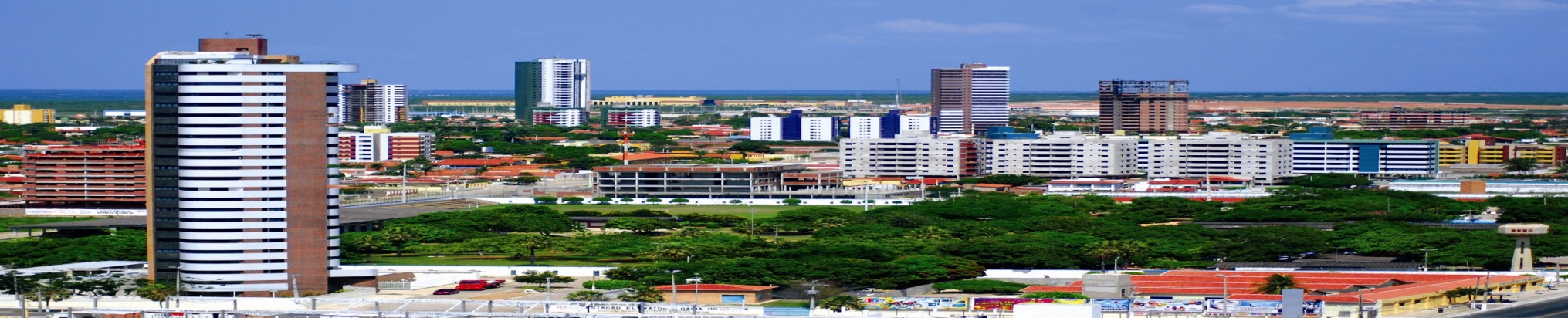 UBS Dr. Joaquim Saldanha

O Bairro Santa Helena tem 5076 habitantes. 
Tem 3 equipes de saúde todos ESF; 
1 equipe NASF 
a equipe EFS #1 tem:  1 médico de família, 1 enfermeira, 8 agentes comunitários de saúde (ACS), 1 dentista, 1 técnico auxiliar dentista e 1 técnico de enfermagem. 
A estrutura da UBS é boa: 1 salão de acolhimento, 3 consultas climatizadas, 1 salão de reuniões, cocina, banheiro para usuários e funcionários, entre outros.
Situação da ação programática antes da intervenção:
São acompanhadas  na faixa etária de 25-64 anos, para a prevenção de câncer de colo de útero  1249 mulheres, de 1278 (98%). De 50-69 anos para o controle de câncer de mama, tem  acesso 362 mulheres de 381 (95%) pelo CAP. 

(Havia a HAS e DM para intervir, mas o outro médico do PMM escolheu este foco para a intervenção). 

500 mulheres (40%) tem o exame citopatológico  em dia segundo o CAP.
Situação da ação programática antes da intervenção:
140 mulheres (11%) tem exame citopatológico com mais de seis meses de atraso.

80 mulheres (6%)  tem exame citopatológico alterado. 

630 mulheres (50%) tem avaliação de risco para câncer de colo de útero, orientação sobre prevenção de CA de colo de útero, orientação sobre DTSs.
Situação da ação programática antes da intervenção:
246 mulheres (68%) tem a mamografia em dia, com Avaliação de risco para câncer de mama, e com orientação sobre prevenção do câncer de mama.

72 mulheres (20%) com mamografia com mais de três meses em atraso.
Situação da ação programática antes da intervenção:
O seguimento é segundo o protocolo do mistério de saúde instituído no Caderno de Atenção Básica n° 13 - Controle dos Cânceres do Colo do Útero e de Mama (BRASIL, 2006). Este protocolo era seguido antes da intervenção. 

Naquele momento não existiam grupos, nem adesão à ação programática.
Objetivo geral

 
Melhorar a Atenção ao Programa de Prevenção do Câncer de Colo de Útero e Controle do Câncer de Mama na UBS Dr. Joaquim Saldanha, Mossoró/RN.
METODOLOGIA
As ações foram desenvolvidas nos seguintes eixos: 

Monitoramento e avaliação.

Organização e gestão do serviço.

 Engajamento público. 

Qualificação da prática clínica.
Metodologia/Ações
Intervenção de 3 meses.

 População alvo: realização da intervenção em uma equipe - estimativa de 1278 mulheres de 25-64 anos e 381 mulheres de 50-69 anos.

Cadastro da população alvo.

Atendimento individual na UBS, visita domiciliar e grupos.

Qualificação/treinamento da equipe
Metodologia/Ações
Agendamento de consultas;

Identificação de faltosos e busca ativa;

Atividade educativa com população;

Reuniões de equipe;

Monitoramento

Avaliação

Busca ativa
MONITORAMENTO E AVALIAÇÃO

• Monitorar a cobertura de detecção precoce do câncer de colo uterino das mulheres na faixa etária entre 25 e 64 anos de idade periodicamente (pelo menos trimestralmente).

• Monitorar a cobertura de detecção precoce do câncer de mama das mulheres na faixa etária entre 50 e 69 anos de idade periodicamente (pelo menos trimestralmente).
ORGANIZAÇÃO E GESTÃO DO SERVIÇO
	
• Acolher todas as mulheres de 25 a 64 anos de idade que demandem a realização de exame citopatológico de colo uterino na unidade de saúde (demanda induzida e espontânea).  
                                                       
 • Cadastrar todas as mulheres de 25 e 64 anos de idade da área de cobertura da unidade de saúde.    
                                                                                                   
• Acolher todas as mulheres de 50 a 69 anos de idade que demandem a realização de mamografia na unidade de saúde (demanda induzida e espontânea).   
                                                        
• Cadastrar todas as mulheres de 50 e 69 anos de idade da área de cobertura da unidade de saúde.
ENGAJAMENTO PÚBLICO

• Esclarecer a comunidade sobre a importância da realização do exame citopatológico do colo uterino pelas mulheres de 25 a 64 anos de idade.     
                                  
  • Esclarecer a comunidade sobre a periodicidade preconizada para a realização do exame citopatológico do colo uterino.
                                                            
• Esclarecer a comunidade sobre a importância da realização de mamografia pelas mulheres de 50 a 69 anos de idade.
ENGAJAMENTO PÚBLICO (CONT.)

 Esclarecer a comunidade sobre a importância de realização do autoexame das mamas.
                                                                               
• Esclarecer a comunidade sobre a periodicidade preconizada para a realização do exame de mama.
QUALIFICAÇÃO DA PRÁTICA CLÍNICA

• Capacitar a equipe da unidade de saúde no acolhimento às mulheres de 25 a 64 anos de idade.

• Capacitar os ACS para o cadastramento das mulheres entre 25 a 64 anos.          
                                          
• Capacitar a equipe da unidade de saúde quanto a periodicidade de realização do exame citopatológico de colo do útero.
QUALIFICAÇÃO DA PRÁTICA CLÍNICA( CONT.)


• Capacitar a equipe da unidade de saúde no acolhimento às mulheres de 50 a 69 anos de idade.

• Capacitar os ACS para o cadastramento das mulheres entre 50 a 69 anos de idade.
                                  
• Capacitar a equipe da unidade de saúde quanto a periodicidade e a importância da realização da mamografia.
LOGISTICA
Protocolo ou Manual Técnico de Prevenção de câncer do colo de útero e Controle de câncer de mama do ano 2013.
Planilha de objetivos, metas, indicadores e ações (OMIA).

Planilha de coleta de dados.

Ficha espelho.

Prontuários clínicos.
OBJETIVOS ESPECÍFICOS/METAS
Objetivo 1: Ampliar a cobertura de detecção precoce do câncer de colo e do câncer de mama.
Meta 1.1: Ampliar a cobertura de detecção precoce do câncer de colo de útero das mulheres na faixa etária entre 25 e 64 anos de idade para 100%.
As dificuldades que impossibilitaram alcançar as metas foram: a intervenção só foi realizada com minha equipe, já que por falta de materiais e tempo, e uma greve de 2 semanas não foi  realizada a intervenção  com o total de população alvo das 3 equipes.
1º mês: atendidas 86 mulheres (12%); 
 2º mês: atendidas 120 mulheres, (17%); 
 3º mês: atendidas 233 mulheres na faixa etária estudada (33%).
Meta 1.2: Ampliar a cobertura de detecção precoce do câncer de mama das mulheres na faixa etária entre 50 e 69 anos de idade para 100%.
As dificuldades que impossibilitaram alcançar as metas foram: a intervenção só foi realizada com minha equipe, já que por falta de materiais e tempo, e uma greve de 2 semanas não foi  realizada a intervenção  com o total de população alvo das 3 equipes.
1º mês: atendidas 29 mulheres (13%)
2º mês: atendidas 64 mulheres (28%)
3º mês: atendidas 118 mulheres (52%).
Objetivo 2: Melhorar a qualidade do atendimento das mulheres que realizam detecção precoce de câncer de colo de útero e de mama na unidade de saúde. 

Meta 2.1: Obter 100% de coleta de amostras satisfatórias do exame citopatológico de colo de útero. 

ATINGIDA A META DE 100% TODOS OS MESES.
1º mês: atendidas 50 mulheres (100%). 
 2º mês: atendidas 120 mulheres (100%). 
3º mês: atendidas 233 mulheres (100%).
Objetivo 3: Melhorar a adesão das mulheres à realização de exame citopatológico de colo de útero e mamografia.

Meta 3.1: Identificar 100% das mulheres com exame citopatológico alterado sem acompanhamento pela unidade de saúde.
ATINGIDA A META DE 100% TODOS OS MESES.
1º mês: atendida 1 mulher (100%). 
 2º mês: atendida 1mulher (100%). 
3º mês: atendida 1 mulher (100%).
Meta 3.2: Identificar 100% das mulheres com mamografia alterada sem acompanhamento pela unidade de saúde.
1º mês: atendida 1 mulher (100%). 
 2º mês: atendida 1mulher (100%). 
3º mês: atendida 2 mulheres (100%).
Meta 3.3: Realizar busca ativa em 100% de mulheres com exame citopatológico alterado sem acompanhamento pela unidade de saúde.
1º mês: atendida 1 mulher (100%). 
 2º mês: atendida 0 mulher (100%). 
3º mês: atendida 0 mulher (100%).
Objetivo 3 ( CONT.)
Meta 3.4: Realizar busca ativa em 100% de mulheres com mamografia alterada sem acompanhamento pela unidade de saúde.

1º mês: atendida 0 mulher (100%). 
 2º mês: atendida 1 mulher (100%). 
3º mês: atendida 1 mulher (100%).

ATINGIDAS AS METAS DE 100% EM TODOS OS MESES.
Objetivo 4: Melhorar o registro das informações.

Meta 4.1: Manter registro da coleta de exame citopatológico de colo de útero em registro específico em 100% das mulheres cadastradas.
1º mês: atendidas 54 mulheres (63%). 
2º mês: atendidas 134 mulheres (73%). 
3º mês: atendidas 264 mulheres (74%).
As dificuldades para atingir a meta foi a falta de profissionais qualificados devido a greve.
Meta 4.2: Manter registro da realização da mamografia em registro específico em 100% das mulheres cadastradas.
1º mês: atendidas 30 mulheres (68 %). 
2º mês: atendidas 65 mulheres (79%).
3º mês: 120 mulheres (86%). 
As dificuldades para atingir a meta foi a falta de professionais qualificados, devido a greve.
Objetivo 5: Mapear as mulheres de risco para câncer de colo de útero e de mama.

Meta 5.1: Pesquisar sinais de alerta para câncer de colo de útero em 100% das mulheres entre 25 e 64 anos (Dor e sangramento após relação sexual e/ou corrimento vaginal excessivo).
1º mês: atendidas 86 mulheres (100%).
2º mês: atendidas 185 mulheres (100%).
3º mês: atendidas 360 mulheres (100%).

ATINGIDAS AS METAS DE 100% EM TODOS OS MESES.
Meta 5.2: Realizar avaliação de risco para câncer de mama em 100% das mulheres entre 50 e 69 anos.

1º mês: atendidas 44 mulheres (100%). 
2º mês: atendidas 82 mulheres (100%).
3º mês: atendidas 139 mulheres (100%).


ATINGIDAS AS METAS DE 100% EM TODOS OS MESES.
Objetivo 6: Promover a saúde das mulheres que realizam detecção precoce de câncer de colo de útero e de mama na unidade de saúde.

Meta 6.1: Orientar 100% das mulheres cadastradas sobre doenças sexualmente transmissíveis (DST) e fatores de risco para câncer de colo de útero.
1º mês: atendidas 86 mulheres (100%).
2º mês: atendidas 185 mulheres (100%).
3º mês: atendidas 360 mulheres (100%).                                

ATINGIDAS AS METAS DE 100% EM TODOS OS MESES.
Meta 6.2: Orientar 100% das mulheres cadastradas sobre doenças sexualmente transmissíveis (DST) e fatores de risco para câncer de mama.

1º mês: atendidas 44 mulheres (100%).
2º mês: atendidas 82 mulheres (100%).
3º mês: atendidas 139 mulheres (100%). 


ATINGIDAS AS METAS DE 100% EM TODOS OS MESES.
Discussão
Número total estimado pelo CAP da UBS: 1278 usuárias com 25-64 anos e 381 mulheres de 50-69 anos.
O estimado da planilha de coleta de dados para a UBS – 717 mulheres de 25-64 anos e 229 mulheres de 50-69 anos.
Para minha equipe, que foi realizada a intervenção encontramos 360 mulheres nesta faixa etária de 25-64 anos e 139 mulheres de 50-69 anos.

Foi realizada apenas em uma equipe porque na outra equipe estava com outro foco de intervenção.
Benefícios da Intervenção para  a equipe
Fortaleceu a união da equipe.

Melhorou a organização e distribuição do trabalho nos membros da equipe.

Promoveu o trabalho integrado de todos seus membros.

Aumentaram os conhecimentos dos membros da equipe.

A equipe adquiriu responsabilidade no acompanhamento das usuárias.
Importância da Intervenção para  o serviço. 

A equipe ganhou uma melhor organização e atualização nos registros de suas usuárias. 

O trabalho ficou mais organizado devido a definição das tarefas de cada membro da equipe.

Foram reorganizados os atendimentos às usuárias no programa de Prevenção de câncer de colo de útero e controle do câncer de mama.

A intervenção foi incorporada à rotina da UBS, o que vai contribuir para o desenvolvimento e qualificação do serviço como um todo.
Importância da Intervenção para  a comunidade 

A comunidade foi beneficiada com atendimentos de qualidade para as usuárias com idade entre 25-69 anos.

Adquiriu conhecimentos sobre a existência do programa de atenção às mulheres na prevenção e controle dos canceres de colo de útero e mama.

Aprenderam  a importância do cuidado adequado e sobre a diminuição dos fatores de risco para prevenir estas doenças e as medidas a serem cumpridas para evitar as principais complicações destas doenças.

As usuárias demonstram satisfação com a prioridade e qualidade no atendimento.
Reflexão crítica sobre o processo pessoal de aprendizagem.

No começo eu tinha duvidas respeito ao meu desenvolvimento por causa do idioma, o que foi melhorando no decorrer do curso.

O desenvolvimento do curso foi muito importante, me permitiu enriquecer e fortalecer meus conhecimentos como profissional da saúde. 

Tive a oportunidade de investigar e estudar numerosos temas de interesse para a saúde na APS.
Reflexão crítica sobre o processo pessoal de aprendizagem.


Foi muito importante conhecer e desenvolver os princípios e diretrizes do SUS e as atribuições de cada membro da equipe.

Os aprendizados que considero mais relevantes em decorrência do curso, noto o processo de engajamento público na consolidação do SUS e o acolhimento.
REFERÊNCIAS
BRASIL. Controle dos cânceres do colo do útero e da mama / Secretaria de Atenção à Saúde, Departamento de Atenção Básica. – Brasília: Ministério da Saúde, 2006. xxp.: il. – (Cadernos de Atenção Básica; n. 13) (Série A. Normas e Manuais Técnicos).